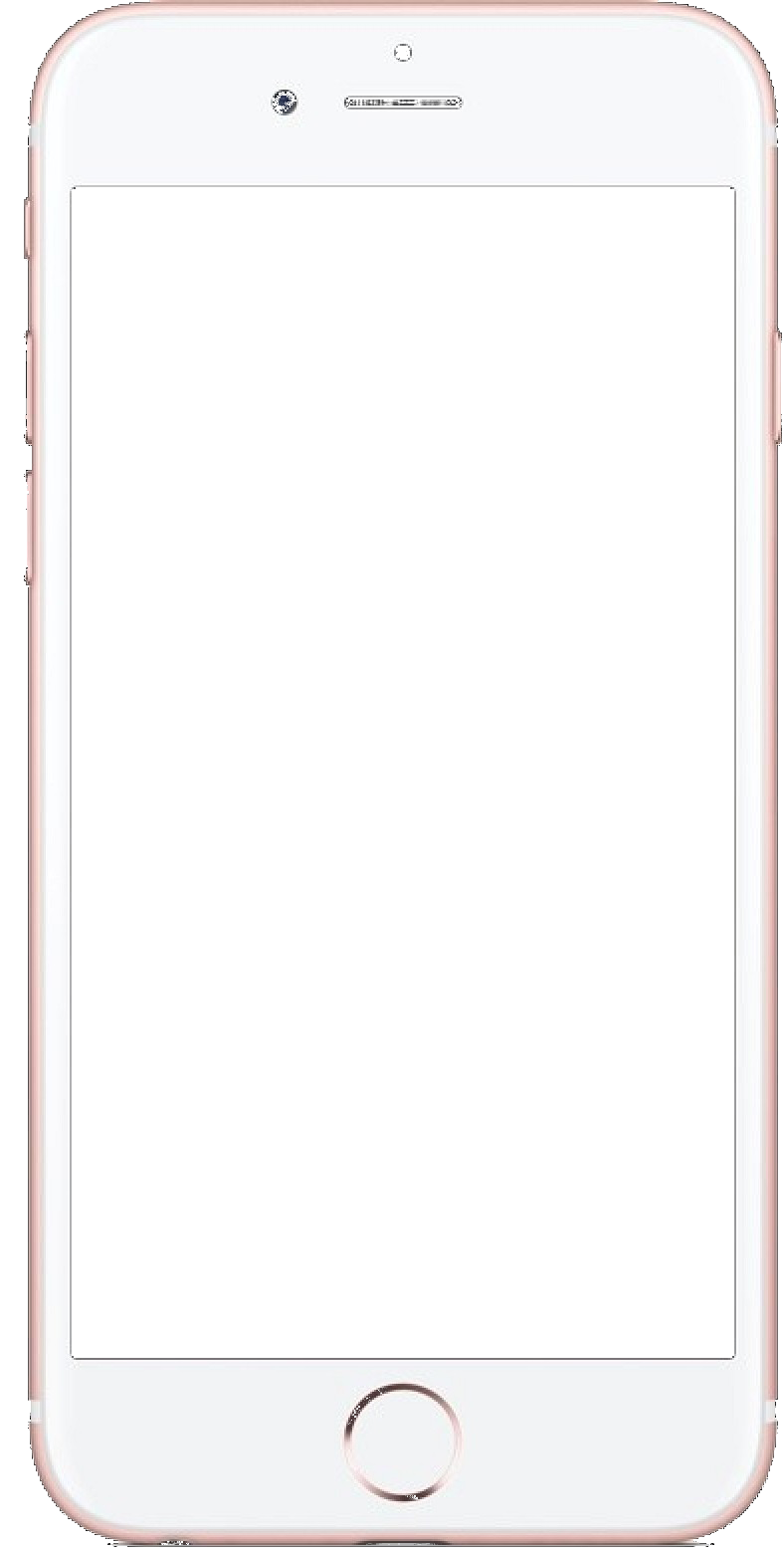 動画は必ず「横」で!!
★動画の撮り方
メッセージと顔が見えるように
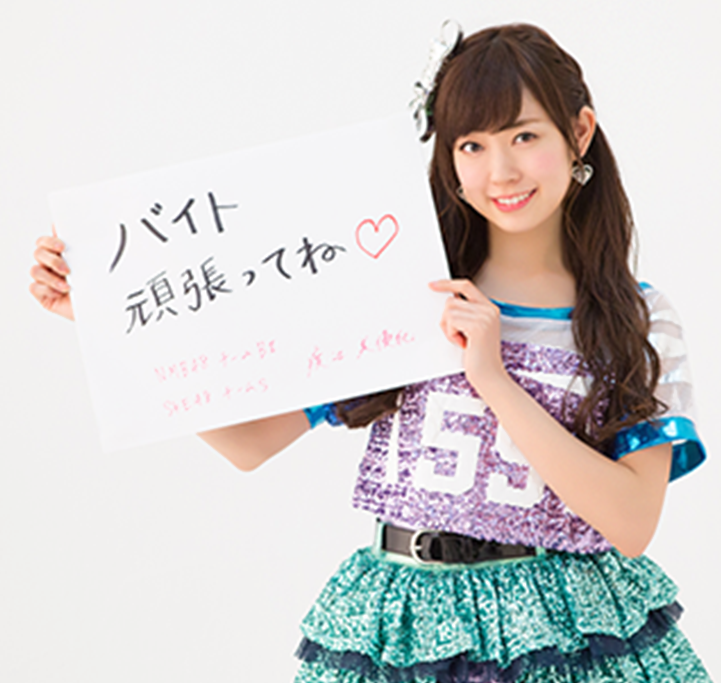 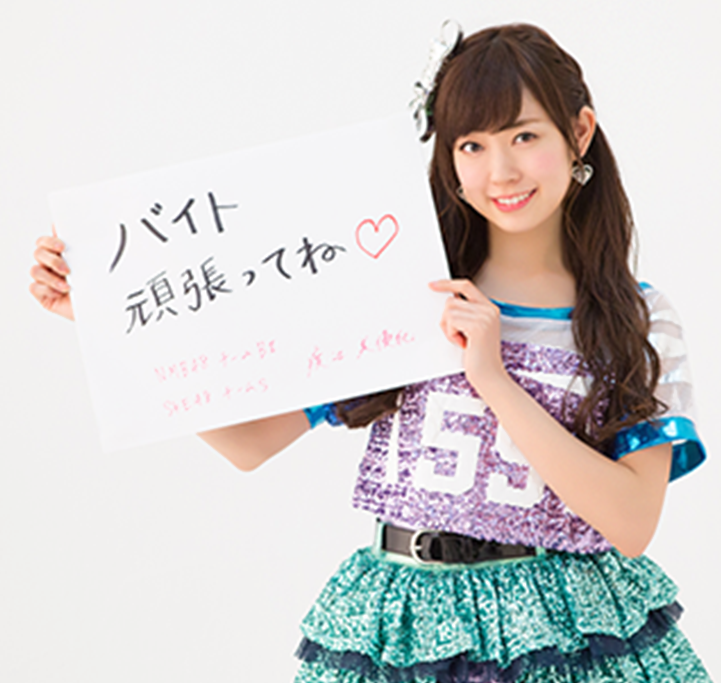 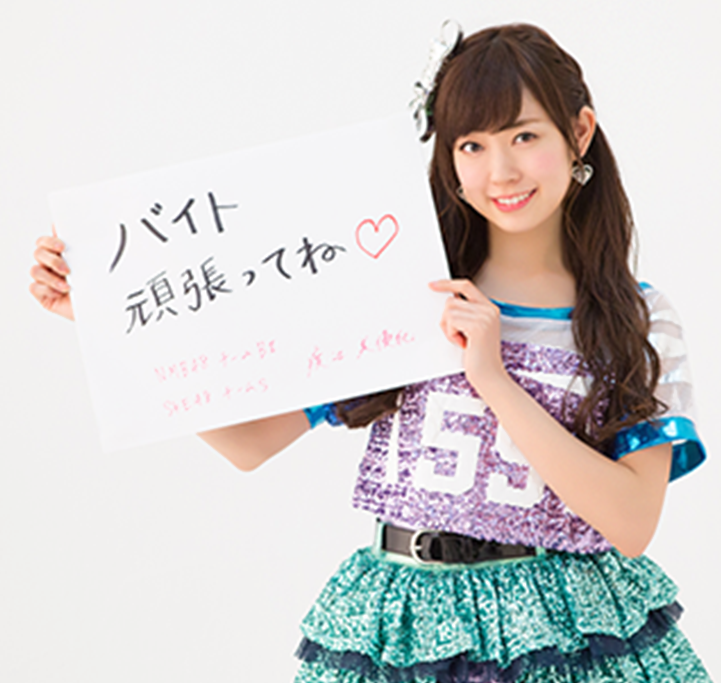 結婚おめでとう！
これからもお幸せに💛
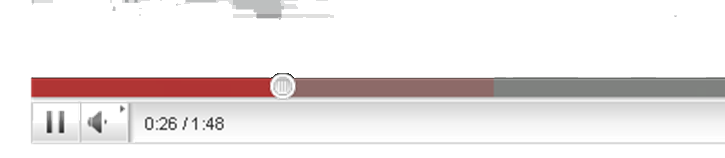 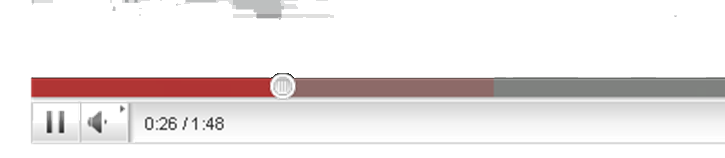 新郎or新婦への声のメッセージを
「10秒前後」でお願いします。
★メッセージの書き方
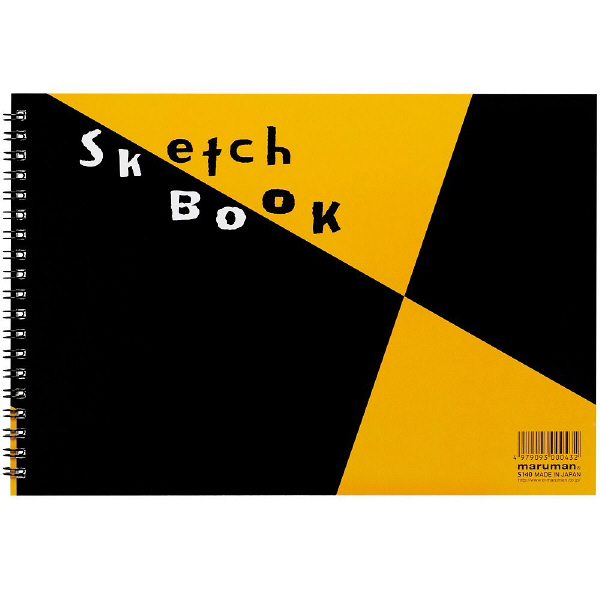 スケッチブック大のなにか
（画用紙など）
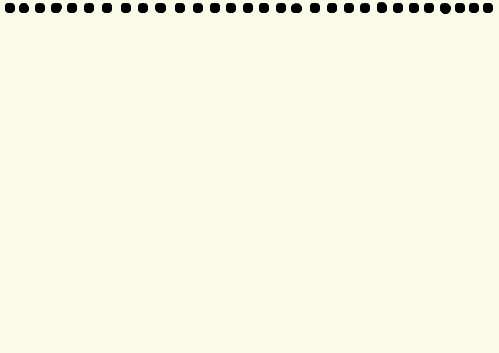 Happy
Wedding
必ず濃い色のペンで！
（蛍光色はNG！）
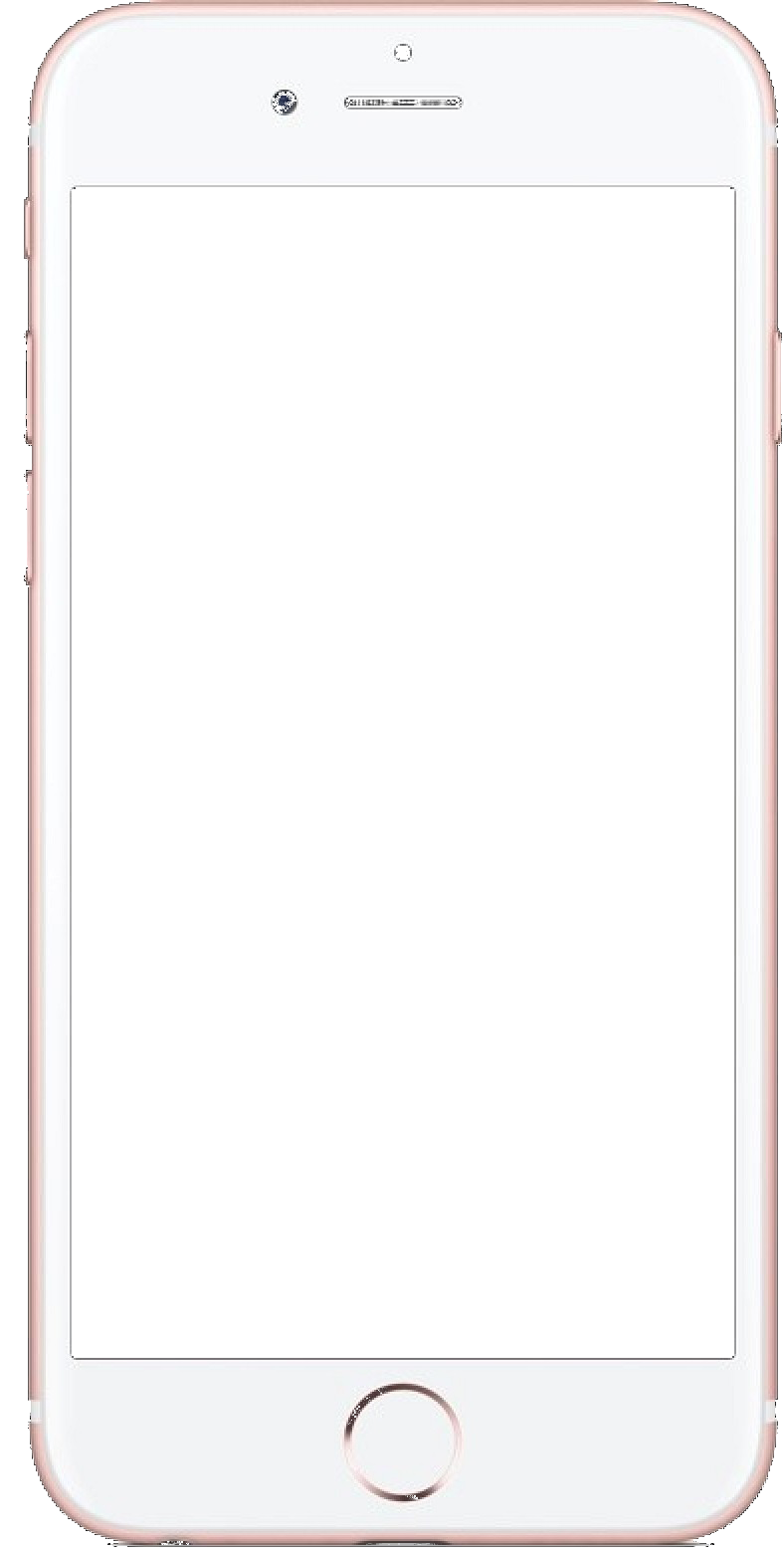 ★動画のアップロード方法
動画は必ず「横」で!!
メッセージと顔が見えるように
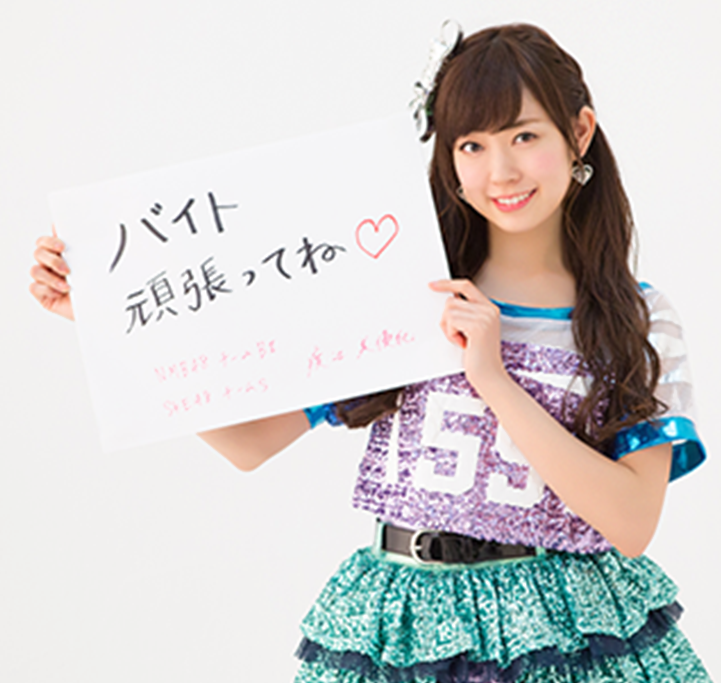 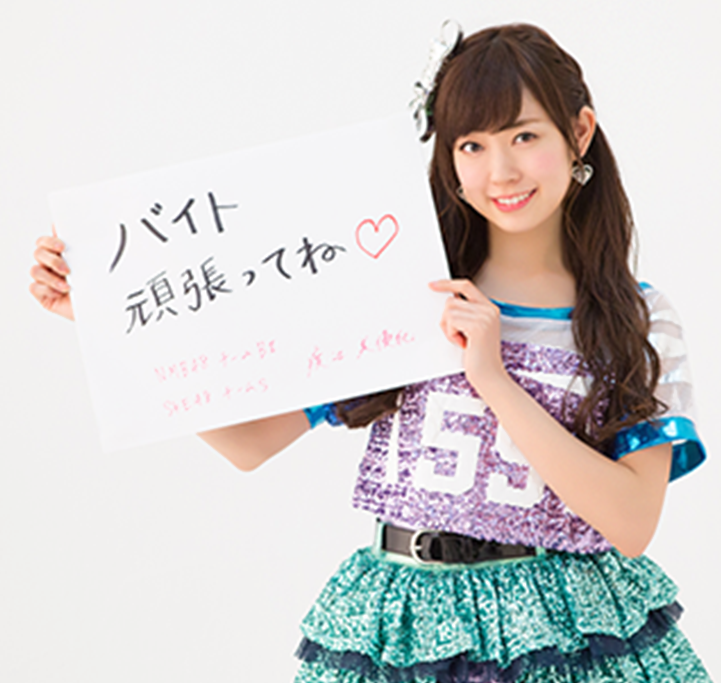 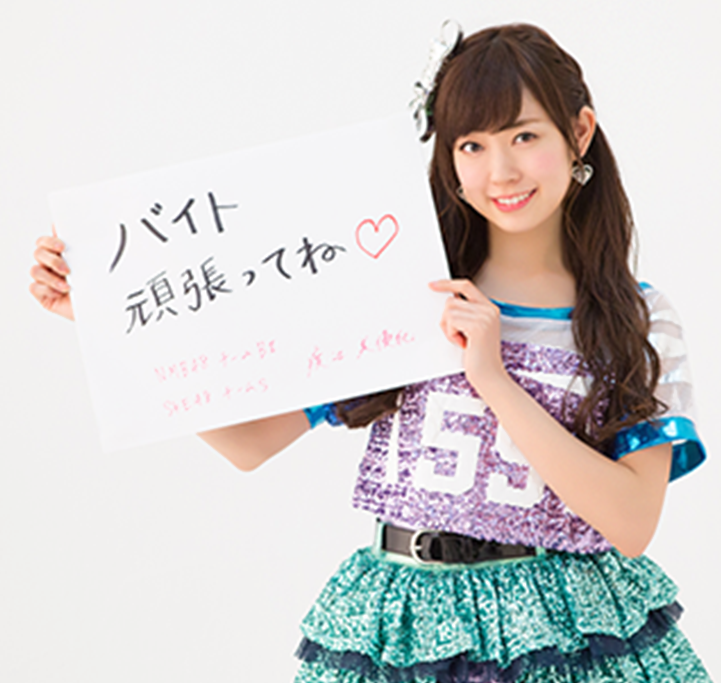 結婚おめでとう！
これからもお幸せに💛
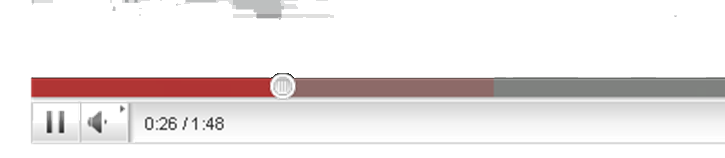 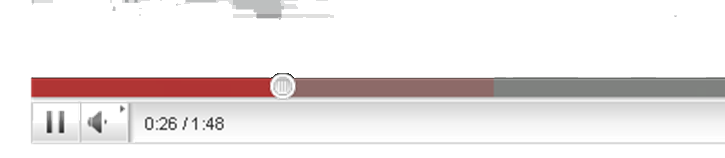 新郎or新婦への声のメッセージを
「10秒前後」でお願いします。
★メッセージの書き方
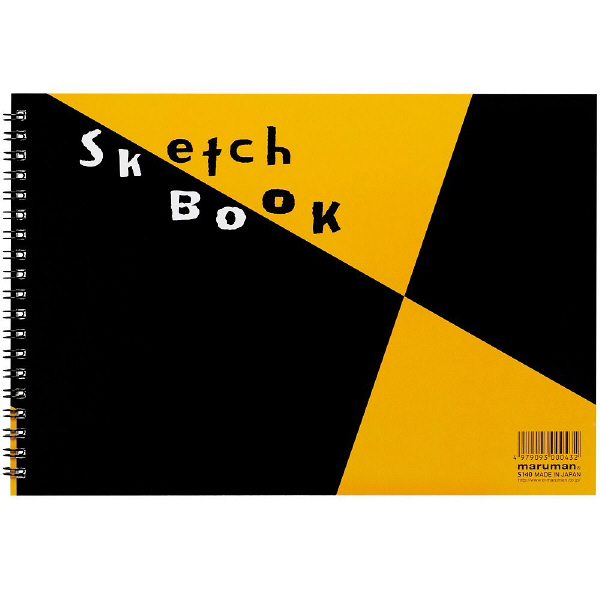 スケッチブック大のなにか
（画用紙など）
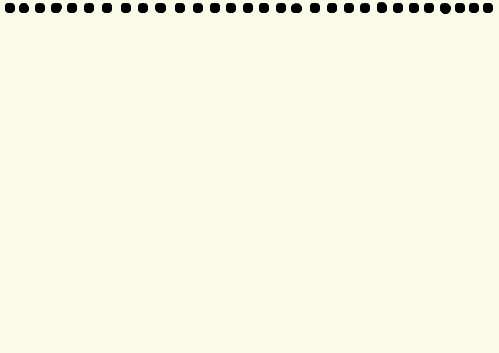 Happy
Wedding
必ず濃い色のペンで！
（蛍光色はNG！）